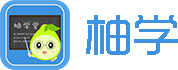 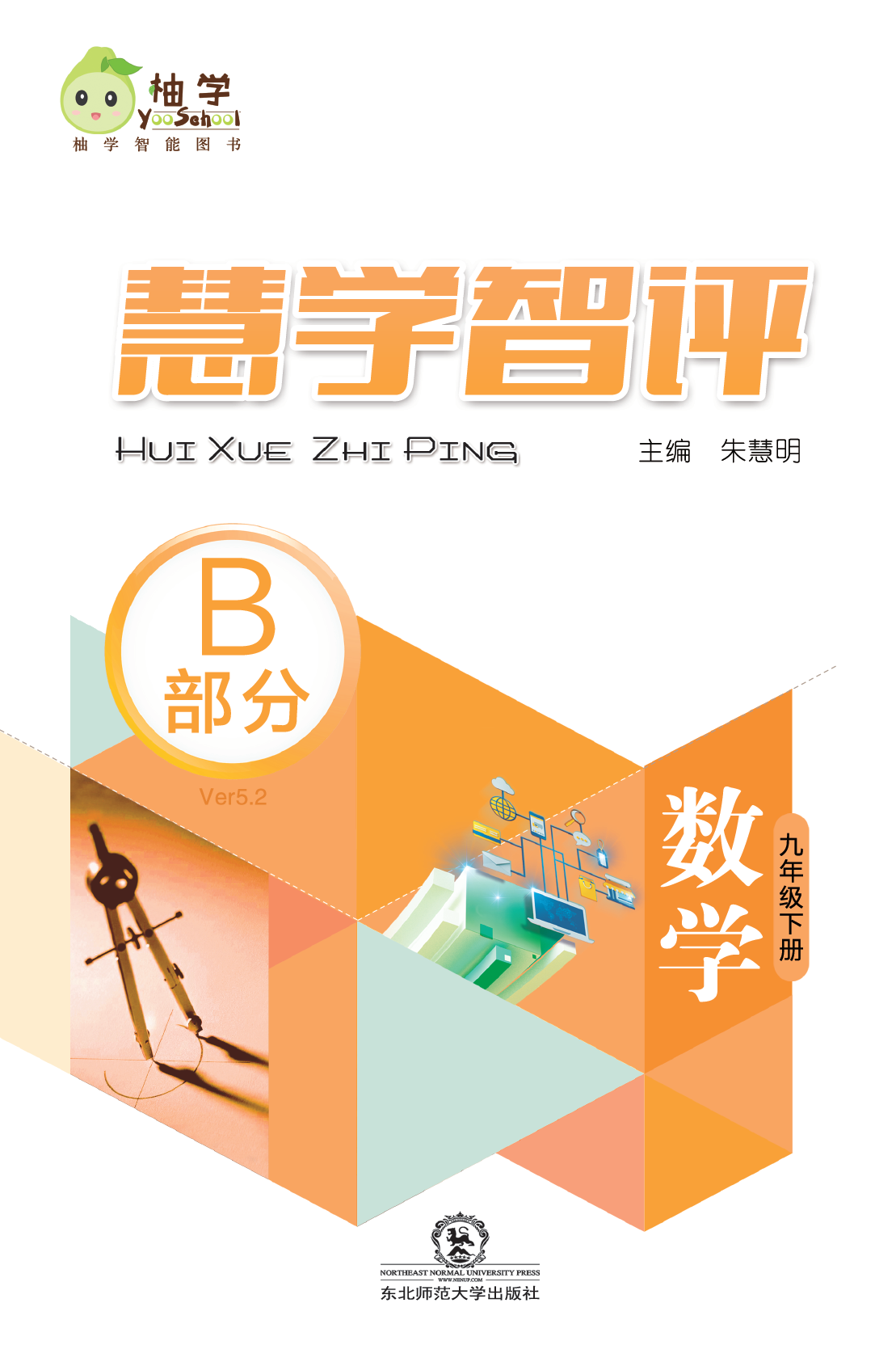 第二章 
二次函数

第10课 
二次函数
C
1.圆的面积公式S＝πR2中，S与R之间的关系是(%////%)

A．S是R的正比例函数
B．S是R的一次函数
C．S是R的二次函数
D．以上答案都不对
C
3.(1)若关于x的函数y＝(2－a)x2－x是二次函数，则a的取值范围是(%////%)

A．a≠0			B．a≠2
C．a＜2			D．a＞2
 
(2)若函数y＝(a＋1)x|a|＋1是二次函数，则a的值是%////%．
B
1
4.对于二次函数y＝－x2－1的二次项系数a，一次项系数b，常数项c描述正确的是(%////%)

A．a＝－1，b＝－1，c＝0
B．a＝－1，b＝0，c＝1
C．a＝－1，b＝0，c＝－1
D．a＝1，b＝0，c＝－1
C
5.(1)二次函数y＝3x－5x2＋1的二次项系数、一次项系数、常数项分别为%//				//%．
 
(2)函数y＝x2中，
自变量x的取值范围是%//				//%，
函数值y的取值范围是%//	//%．
 
(3)二次函数y＝－x2＋x＋1，
当x＝－1时，y＝%//	//%．
－5、3、1
任意实数
y≥0
－1
6.不可以看作二次函数y＝ax2＋bx＋c(a≠0)模型的是(%////%)

A．圆的半径和其面积变化关系
B．我国人口年自然增长率x，两年中从12亿增加到y亿的x与y的变化关系
C．掷铅球水平距离与高度的关系
D．面积一定的三角板底边与高的关系
D
7.填表：
8.在一定的条件下，若物体运动的路程s(米)与时间t(秒)的关系式为s＝5t2＋2t，则当t＝4秒时，该物体所经过的路程为(%////%)


A．28米			B．48米			C．68米			D．88米
D
9.一台机器原价60万元，如果每年的折旧率为x，两年后这台机器的价位为y万元，则y关于x的函数关系式为(%////%)

A．y＝60(1－x)2					B．y＝60(1－x2)
C．y＝60－x2						D．y＝60(1＋x)2
A
10.如图，矩形的长是4 cm，宽是3 cm，如果将其长与宽各增加x cm，那么面积增加y cm2．
(1)写出y与x的函数关系式；
(2)上述函数是什么函数？
(3)自变量x的取值范围是什么？
(4)当x＝3时，求y的值．
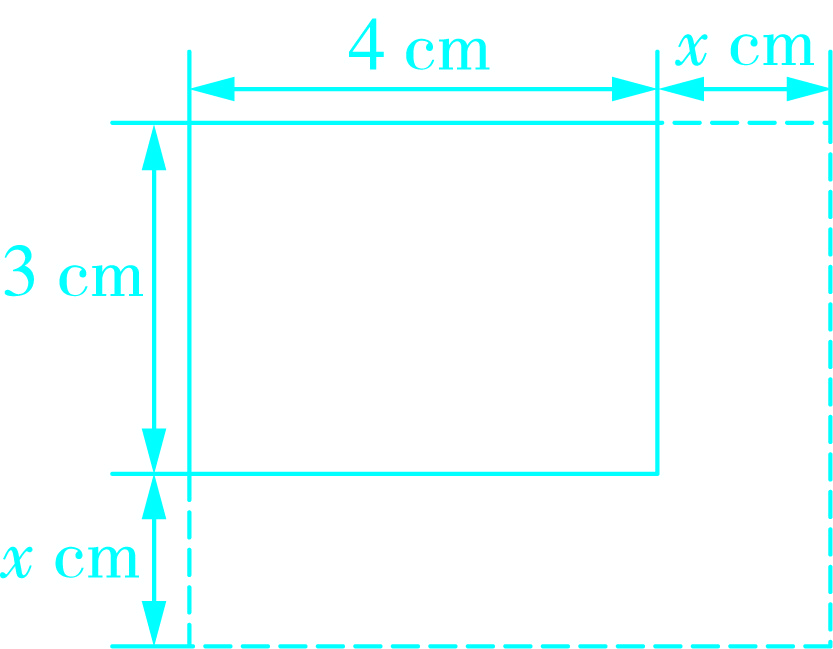 解：(1)由题意得y＝(x＋4)(x＋3)－4×3，
	即y＝x2＋7x；
(2)∵y＝x2＋7x，∴y是x的二次函数；
(3)自变量x的取值范围是x≥0；
(4)当x＝3时，y＝32＋7×3＝30．
k≠3
C
C
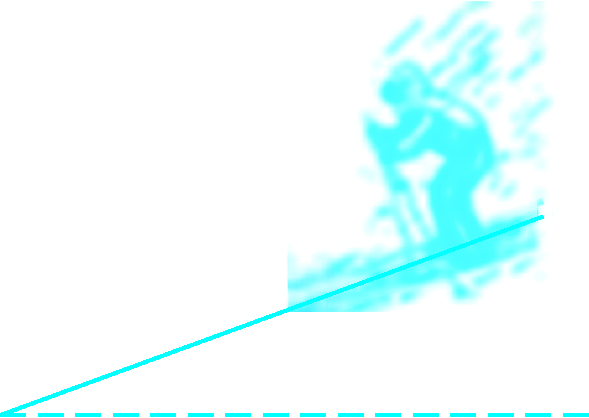 13.如图，在边长为5的正方形中，挖去一个半径为x的圆(圆心与正方形的中心重合)，剩余部分的面积为y．
(1)求y关于x的函数关系式；
(2)试求自变量x的取值范围．
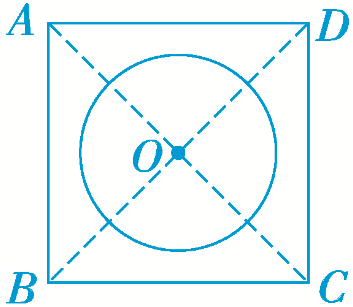 /解：(1)由题意知：y＝25－πx2；
a(1＋x)2
D
15.九年级数学兴趣小组经过市场调查，得到某种运动服每月的销量与售价的相关信息如下表：


已知该运动服的进价为每件60元，设售价为x元．
(1)请用含x的式子表示：
①销售该运动服每件的利润是(%//			//%)元；
②月销量是(%//			//%)件；(直接写出结果)
(2)设销售该运动服的月利润为y元，求y关于x的函数关系式，并写出a、b、c的值．
x－60
400－2x
解：由题意得，y＝(x－60)(－2x＋400)＝－2x2＋520x－24000，
∴a＝－2，b＝520，c＝－24000．
16.某商场以每件30元的价格购进一种商品，试销中发现这种商品每天的销售量m(件)与每件的销售价x(元)满足一次函数关系m＝162﹣3x．请写出商场卖这种商品每天的销售利润y(元)与每件销售价x(元)之间的函数关系式，并写出自变量取值范围．
解：(1)由题意得，每件商品的销售利润为(x﹣30)元，
那么m件的销售利润为y＝m(x﹣30)，
又∵m＝162﹣3x，∴y＝(x﹣30)(162﹣3x)，
即y＝﹣3x2+252x﹣4860，∵x﹣30≥0，∴x≥30．
又∵m≥0，∴162﹣3x≥0，即x≤54．∴30≤x≤54．
∴所求关系式为y＝﹣3x2+252x﹣4860(30≤x≤54)．